EGÉSZSÉGES ÉLETMÓD
KÉSZÍTETTE: Földi – Szaniszló Lilla
Az egészséges életmód feltételei
Táplálkozás
Mozgás
Víz
Napfény
Levegő
Helyes ritmus és pihenés
Mértékletesség
Lelki egyensúly
„Ételed legyen orvosságod, és orvosságod legyen ételed.”						Hippokratész
A helyes táplálkozás 12 pontja:
Változatosság
Mivel főzzünk?
A só használata
A cukor szerepe
A tejtermékek fontossága
Gyümölcsök és zöldségek
Teljes kiőrlésű lisztből készült ételek
Hányszor együnk egy nap?
A víz szerepe
Az élelmiszerek aránya
Kerüljük a káros anyagokat
A helyes táplálkozás kontrolálása
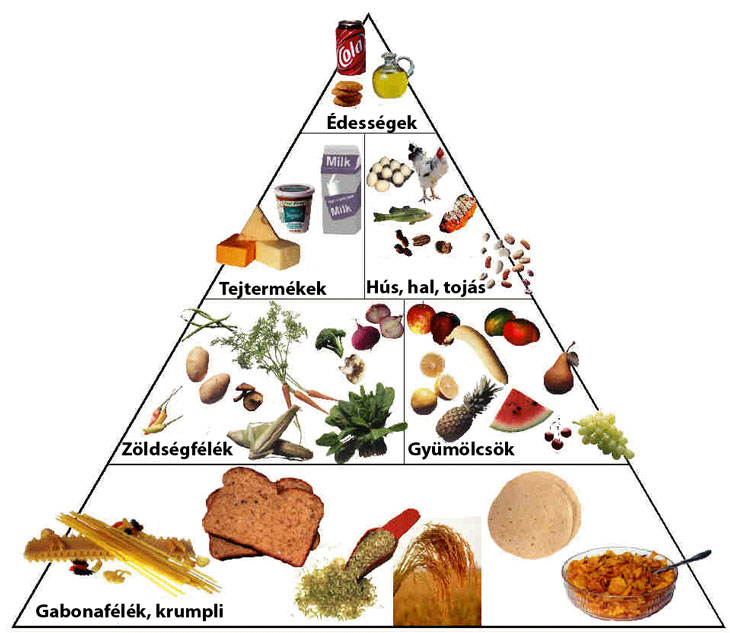 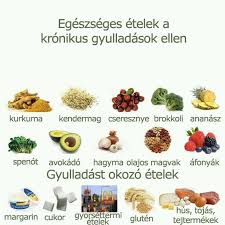 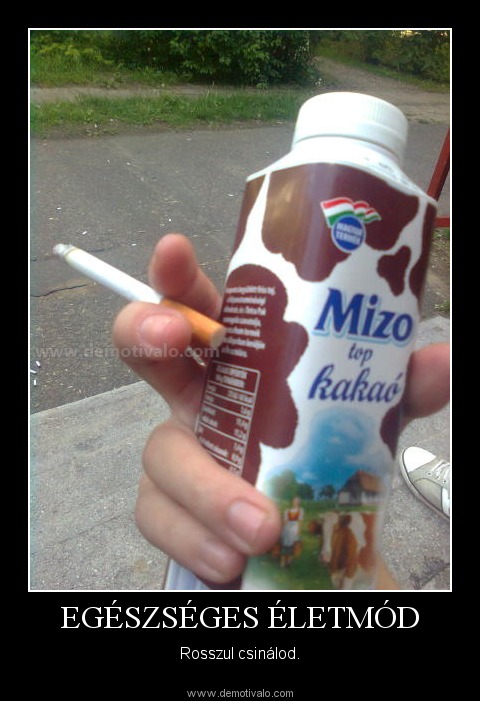 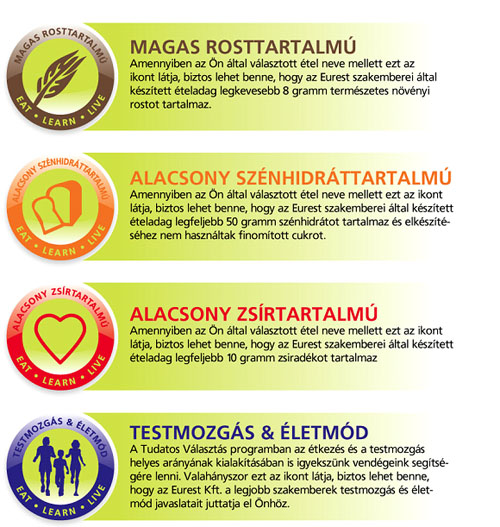 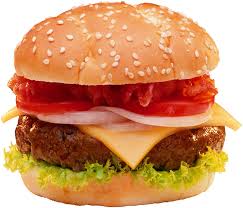 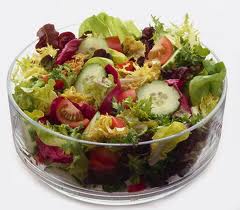 Táplálkozási zavarok
Bulimia
Anorexia
Túlsúly
Ortorexia nervosa
Drunkorexia
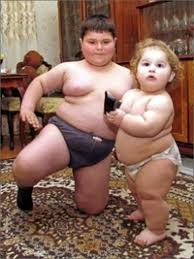 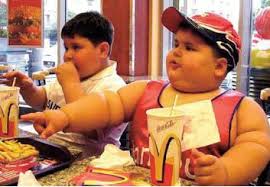 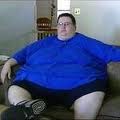 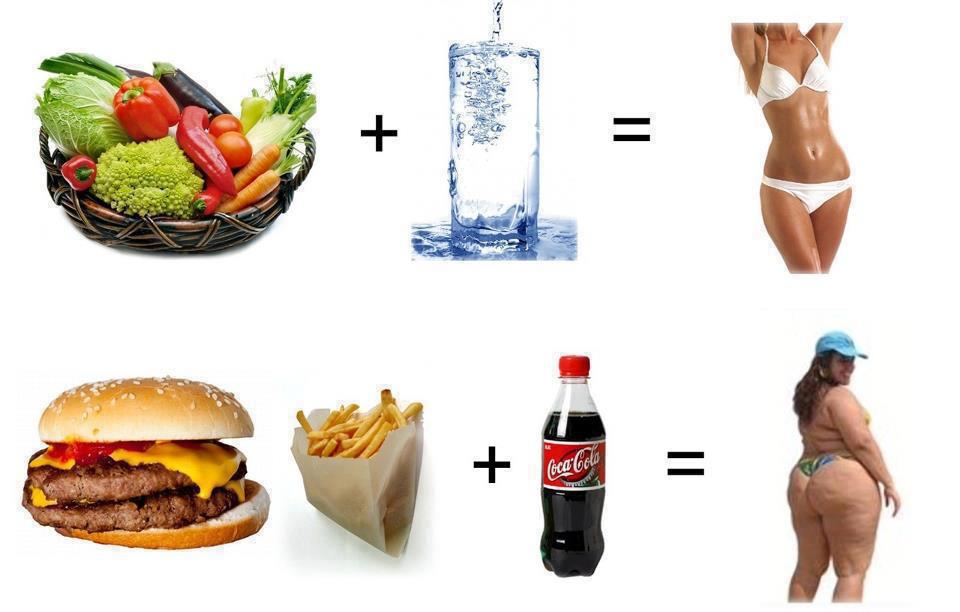 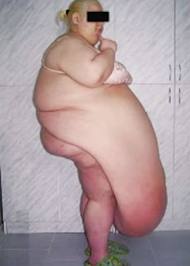 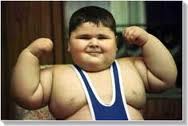 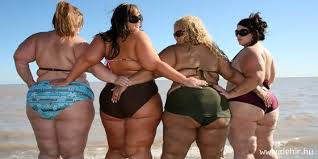 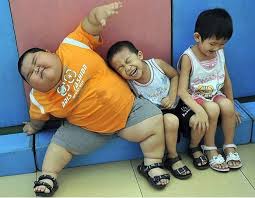 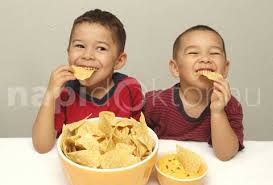 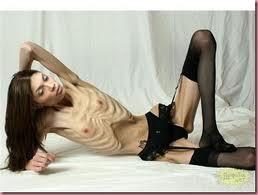 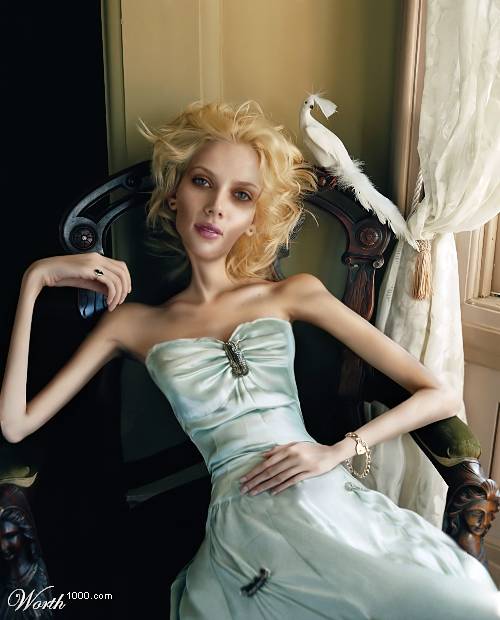 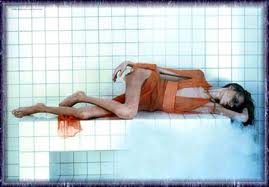 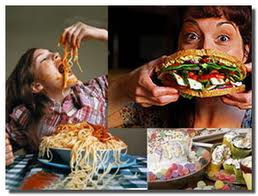 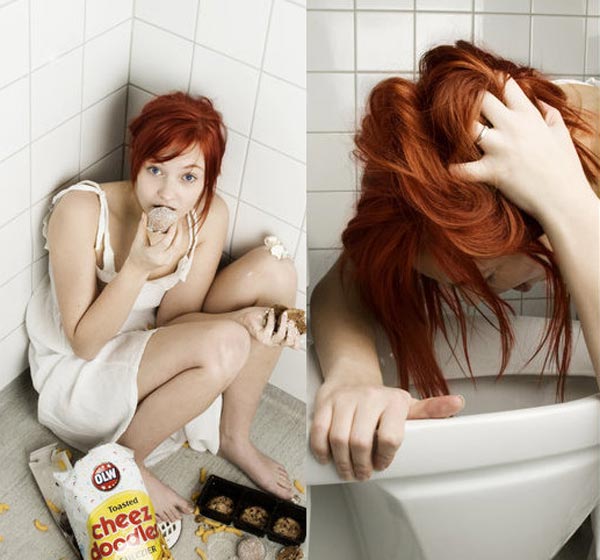 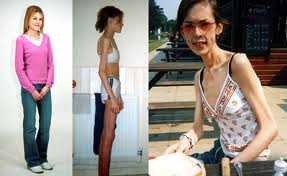 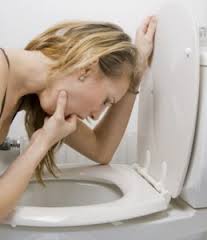 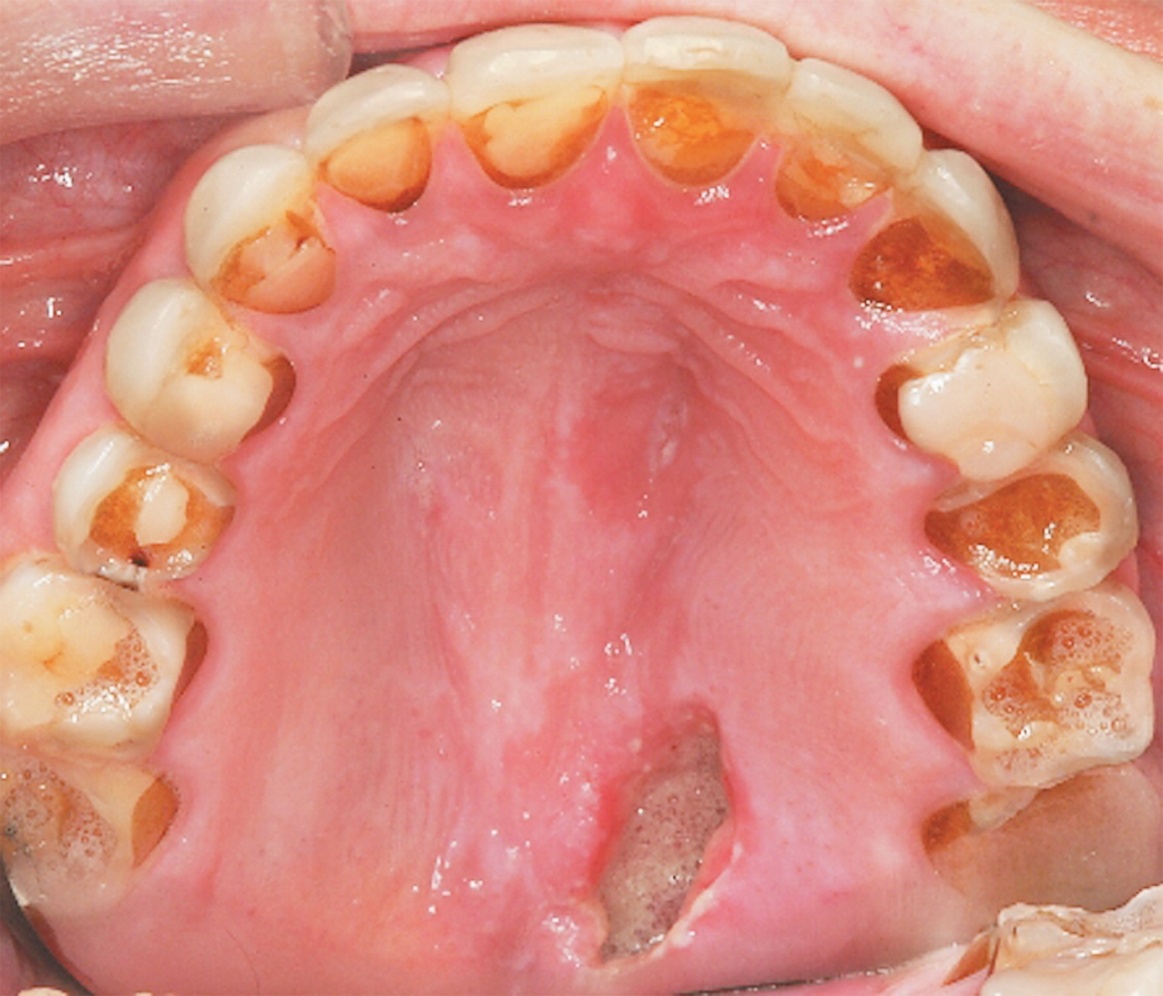 Száj ápolás
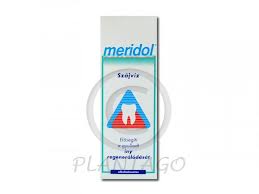 Fog ápolás
Helyes fogmosás
Milyen legyen a fogkefe?
Szükséges extrák
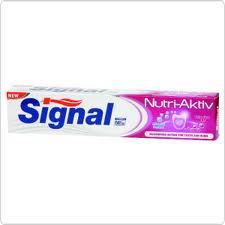 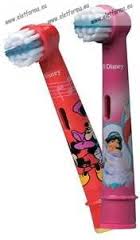 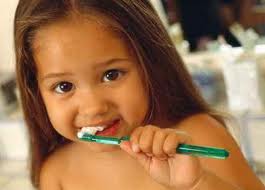 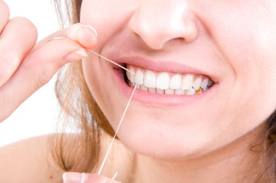 MOZGÁS
A mozgás szerepe egészségünkben 1.
A mozgás szerepe egészségünkben 2.
Mozgás fajták
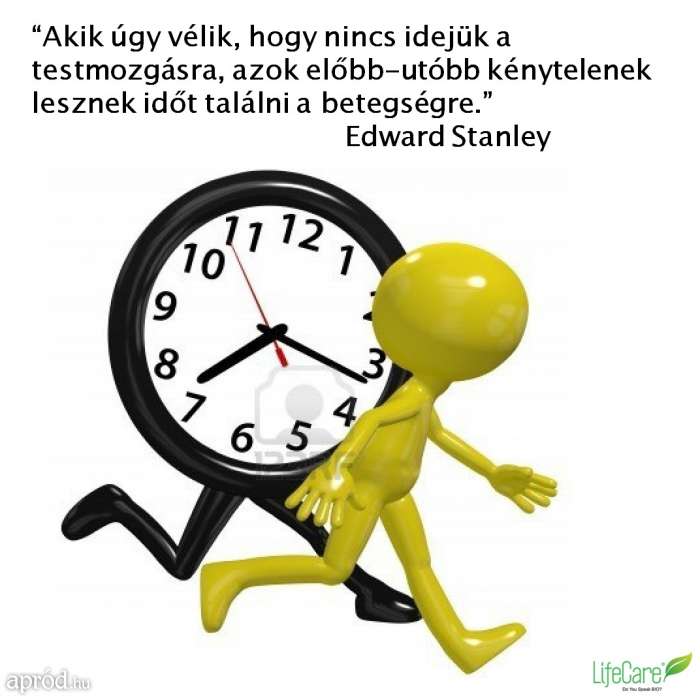 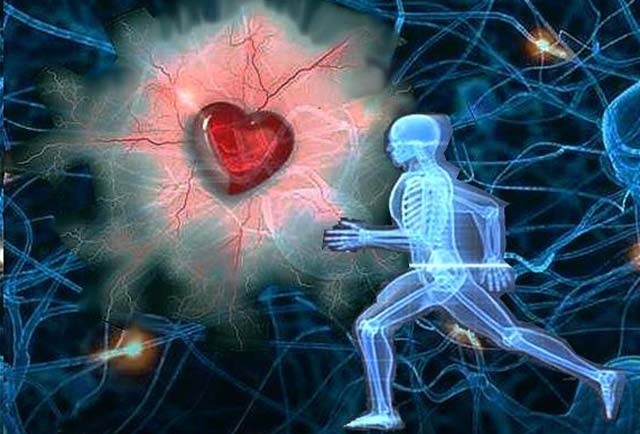 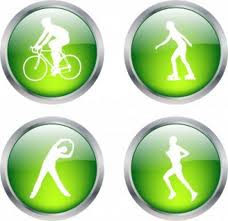 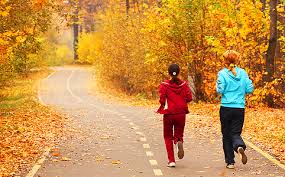 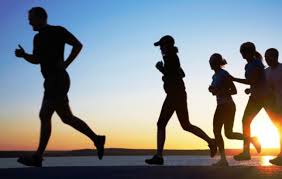 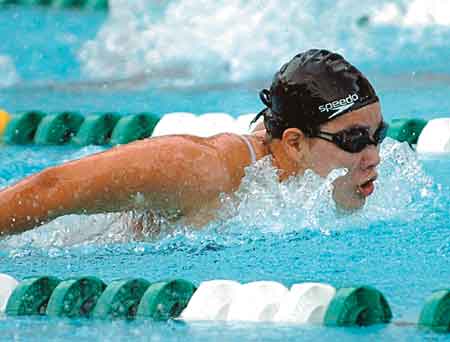 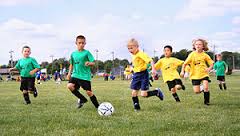 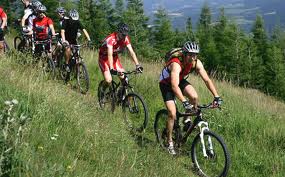 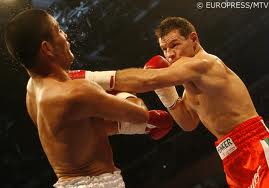 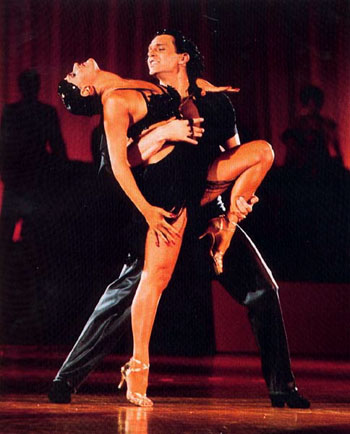 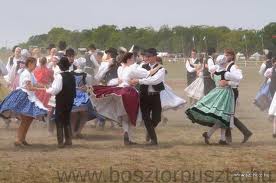 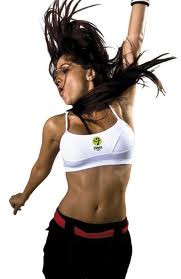 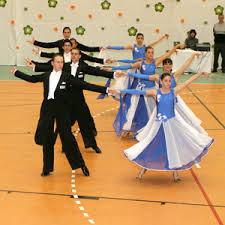 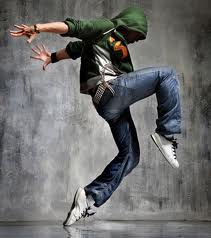 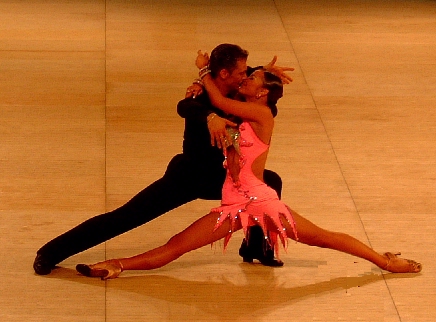 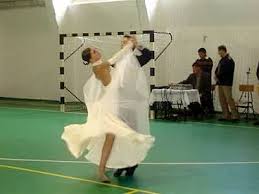 Víz
Napfény
Levegő
Helyes ritmus és pihenés
Mértékletesség
Lelki egyensúly
Tisztálkodás
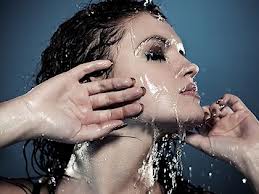 Bőrápolás
Kézápolás
Lábápolás
Hajápolás
Mindennapos higiéné
Öltözködés
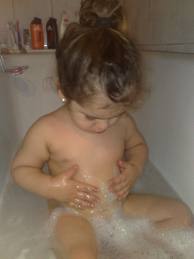 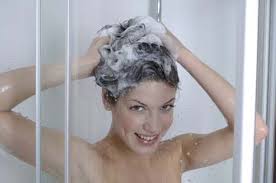 ÉP TESTBEN ÉP LÉLEK
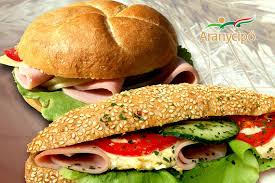 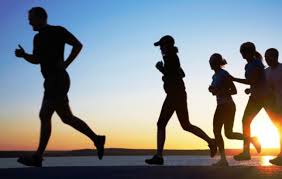